Рациональное питание детей дошкольного возраста
«Витамины А,В,С»
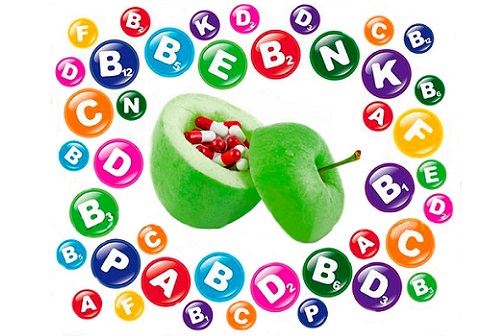 Сегодня мы познакомимся с витаминами А, В, С и D и в каких продуктах их можно найти?
Где находится витамин А?
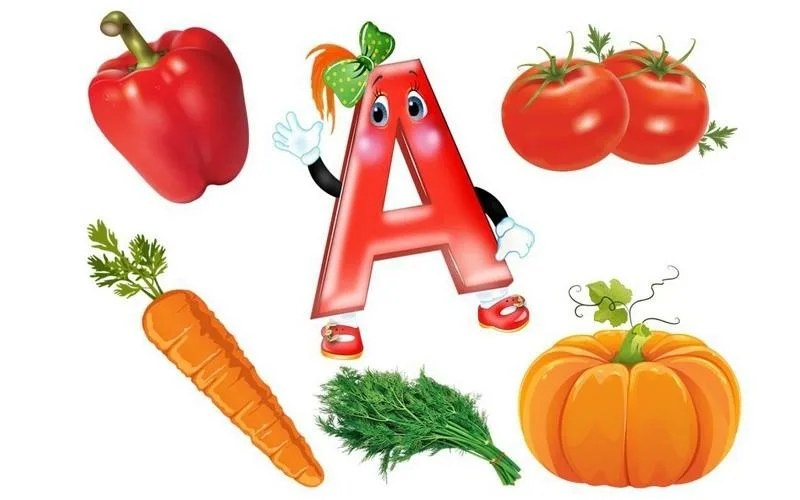 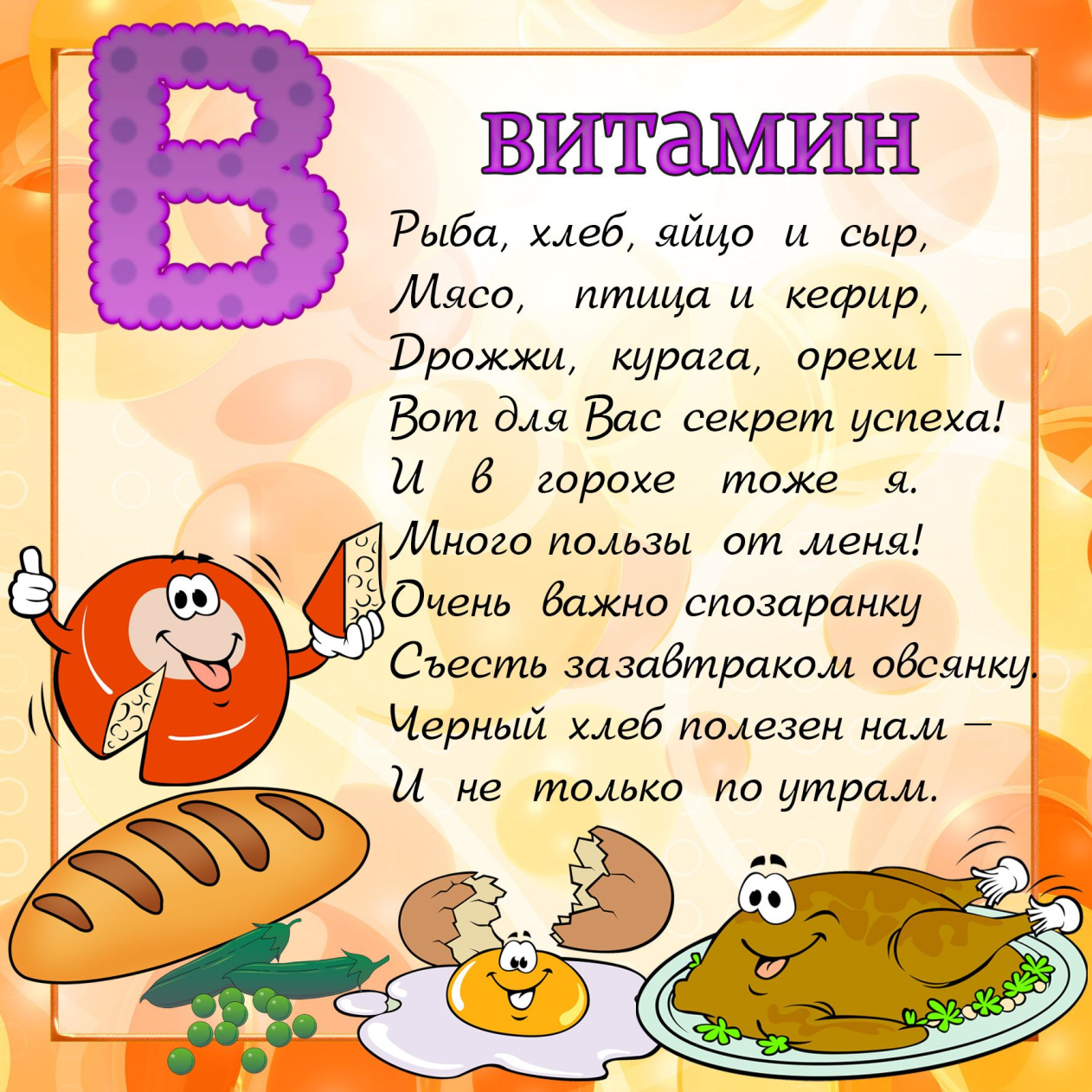 Где находится Витамин В?
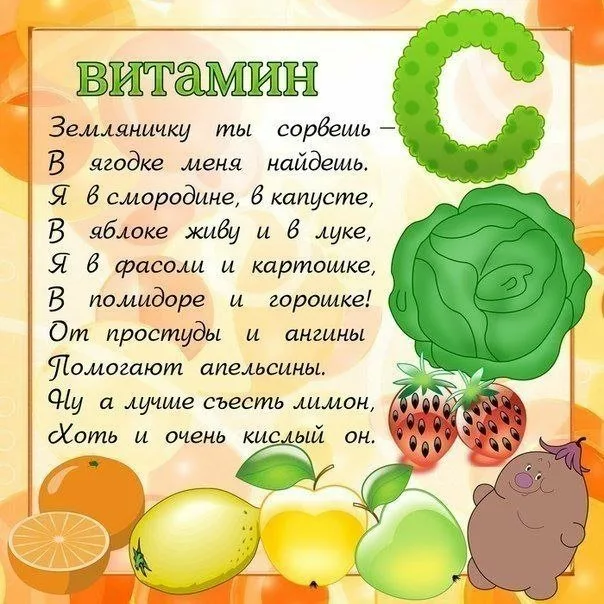 Где находится Витамин С ?
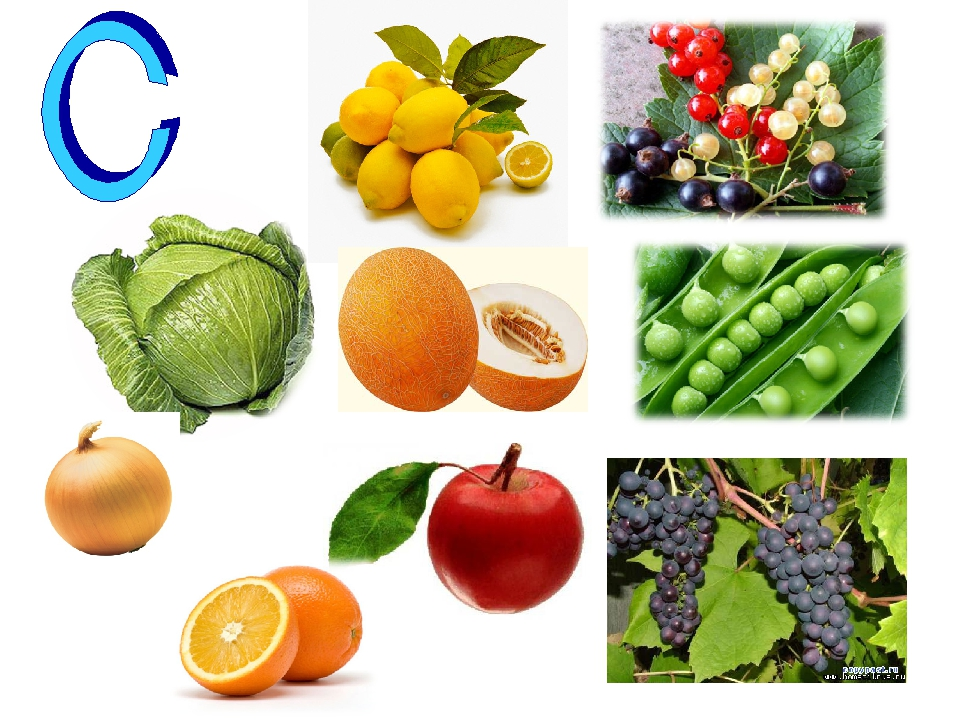 Если хочешь быть здоровым, правильно питайся, 
Ешь побольше витаминов, с болезнями не знайся.
Никогда не унываю 
И улыбка на лице, 
Потому что принимаю 
Витамины А, Б, С.
Игра «Четвертый лишний»
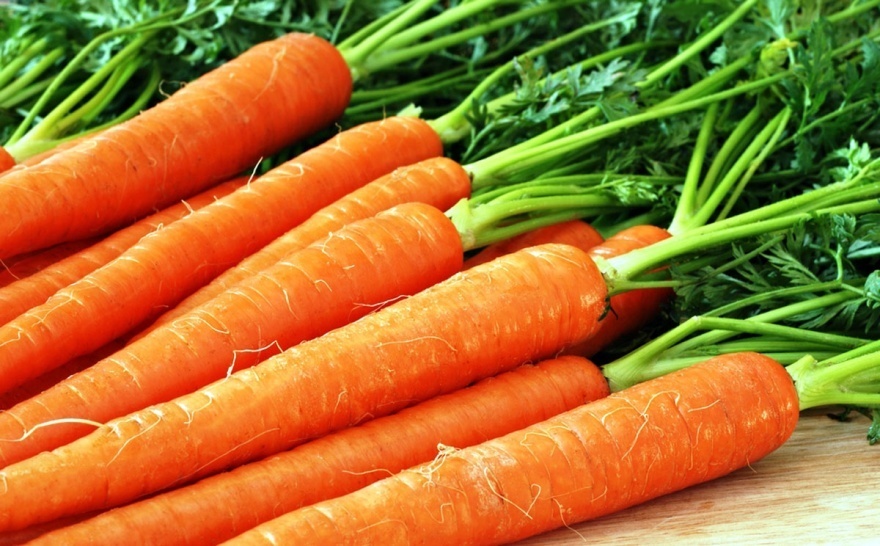 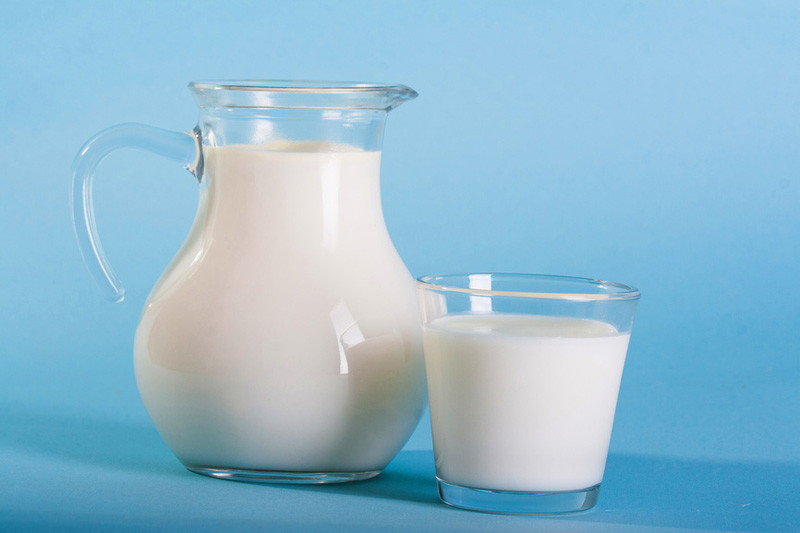 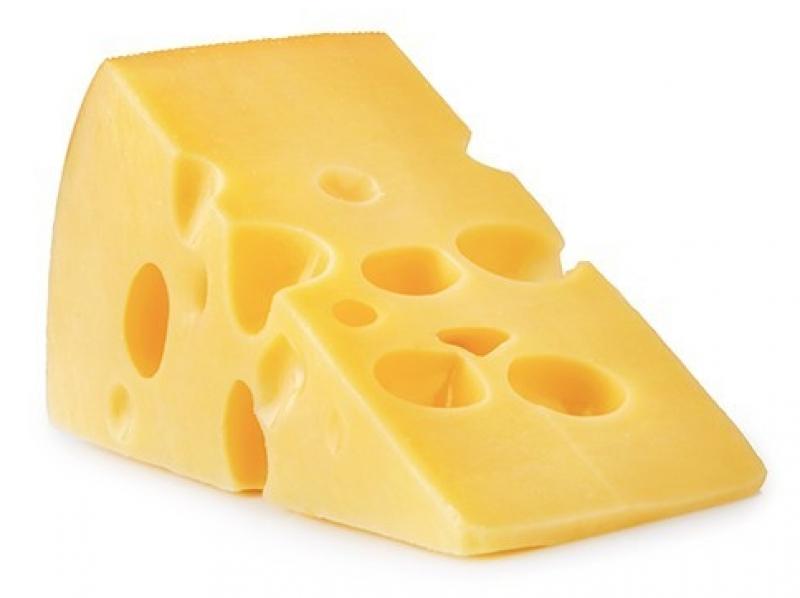 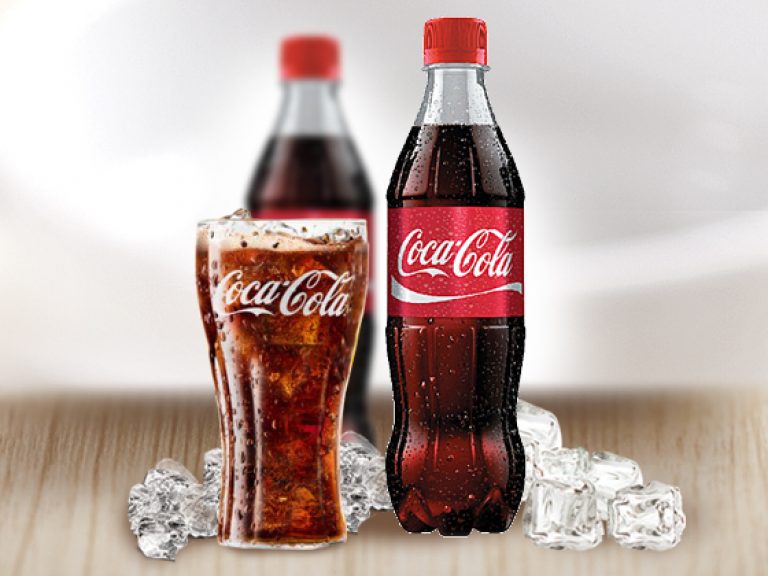 Игра «Четвертый лишний»
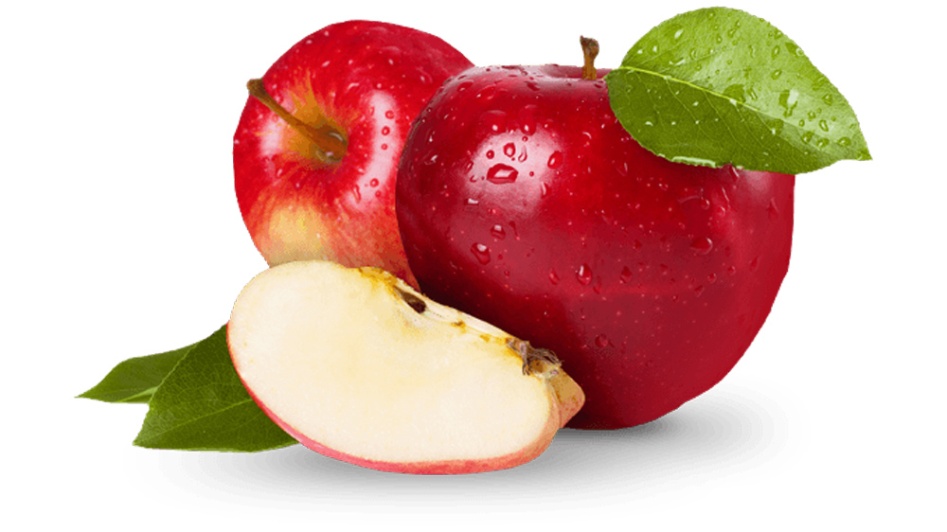 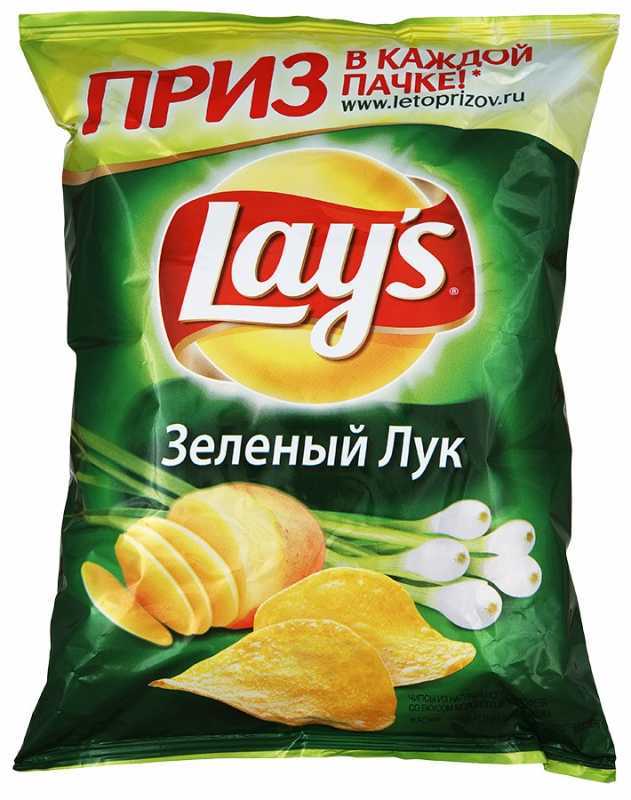 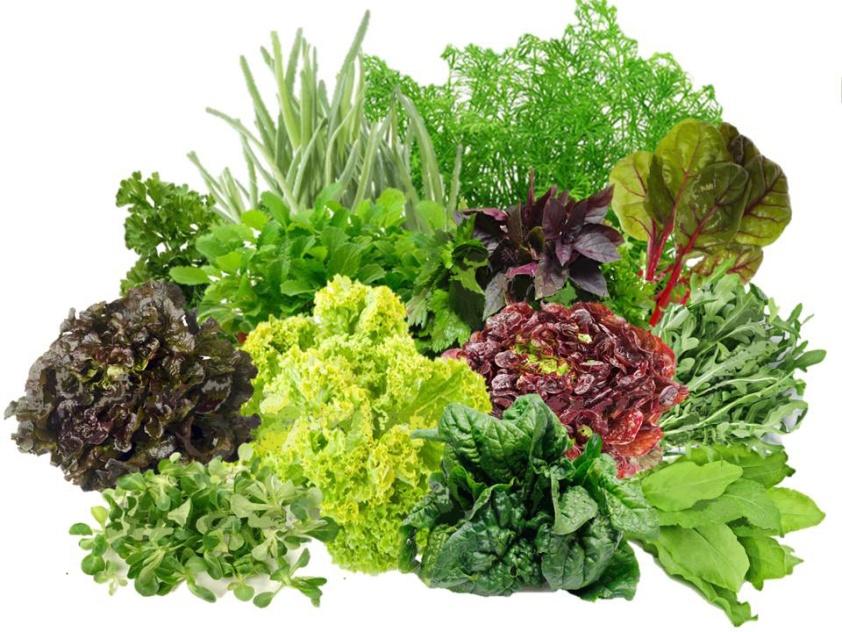 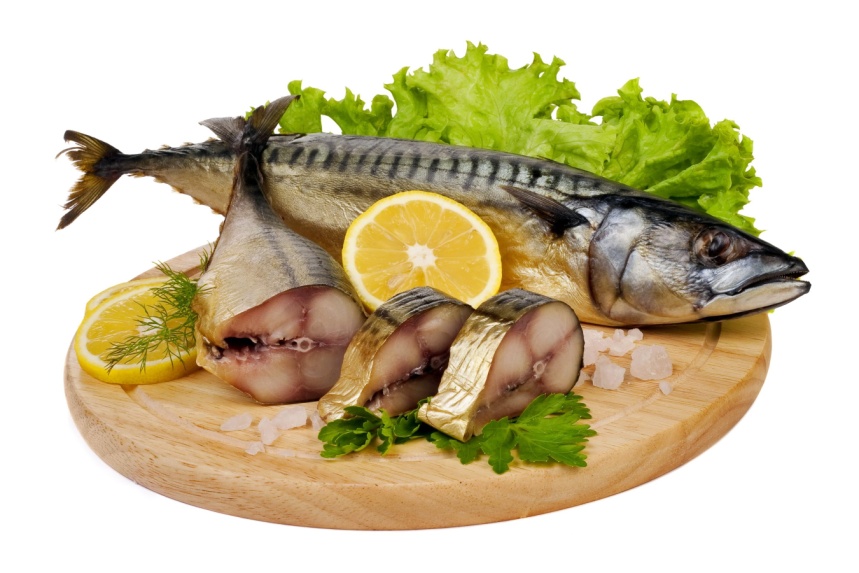